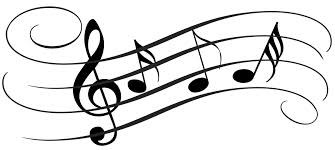 Welcome backto Music!
Music Participation Rubric
Music Room Procedures

Entering the music room		1 POINT
Please come in quietly, throw out any items you may have in your 	mouth that does not belong there for music class (e.g. gum), 	take your seat 	and wait for attendance to be taken and for class 	to start.

Taking attendance
Miss Rowe will be asking you to verify if students are present in the 	music room.  Please answer accordingly.
 
Bathroom and water
Think first: “Is this a good time?/Can it wait?”
Use the proper hand signals:		Bathroom - fingers crossed (“R”)
					Water - 3 fingers up (“W”)
Please note that you are expected to take care of these on your time.
Buddy Buzz
Talk with a partner on the given topic. Prepare an answer and be ready 	to share.  (Partners are anyone whose is sitting near you/your 	square and their square touch.  Partners can be 2 - 4 people.)










Transitions
We will use the 1 - 2 - 3 method: 1 - get ready (you are quiet, focused 	and listening); 2 - stand up (if you are already standing, remain 	in place); 3 - begin the action (get materials, clean up, line up, 	etc.).
Preparing to exit the music room		1 POINT
You will line up in a single line, in alphabetical (or seat order), with your 	hands to yourself and your mouths silent.


Awarding class points
Points for the class will be awarded once in line and added to the point	chart.  A (school class reward) will be awarded if maximum points are earned.
	You can earn 1 Point each for: 
		Entering the music room correctly.
		Listening attentively during music class.
		Actively participating/good effort during music class.
		Preparing to leave the music room correctly.
	MAXIMUM POINTS POSSIBLE = 4